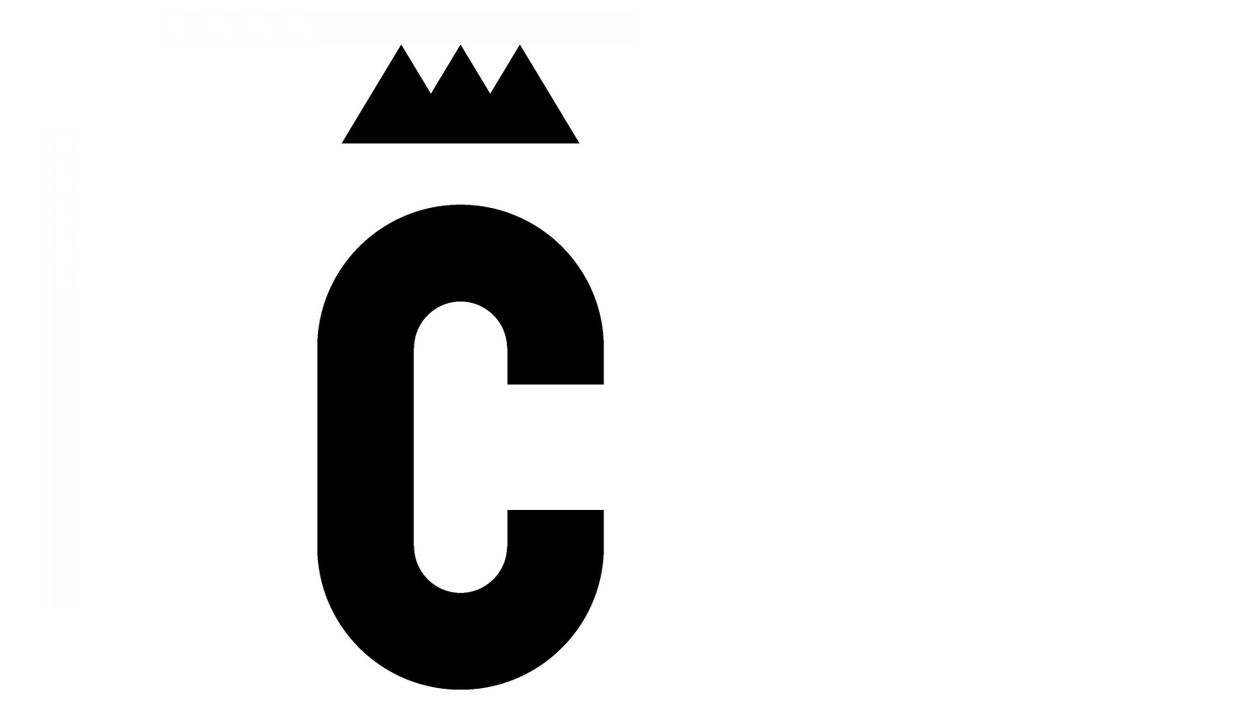 PLAN DE TRANSFORMATION
AMBASSADEURS
LES IDEES ET APRES?
VILLE DE CHARLEROI – SERVICE  METHODES ET PROCESSUS – O.DRAGUET 					13 octobre 2022
[Speaker Notes: (Attention titre en GRAS et sous-titre normal – Toujours utiliser la police ARIAL) – Ecrire le texte en Majuscule]
SOMMAIRE :
Se souvenir des objectifs - Images et chiffres
Réflexion méthodologique
Des idées…et puis?
Sommaire
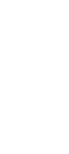 [Speaker Notes: Toujours utiliser la police ARIAL]
Se souvenir des objectifs
Communauté des Ambassadeurs
Ambassadeurs – Se souvenir des objectifs
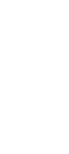 [Speaker Notes: Template classique avec du contenu texte (utilisez la police ARIAL) – Titre en MAJ]
Quelques images
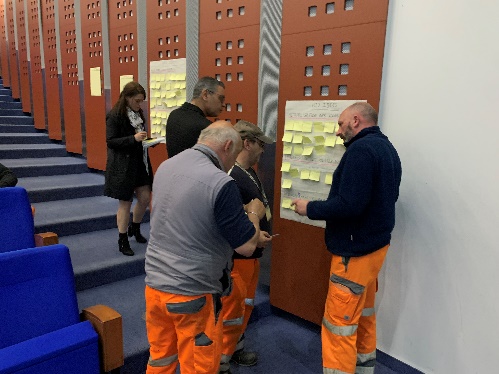 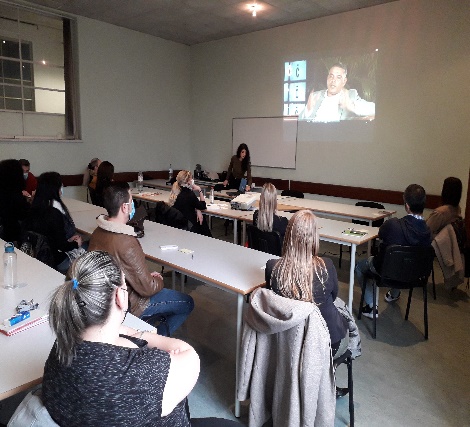 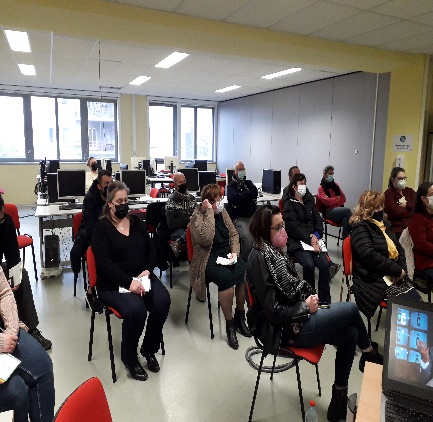 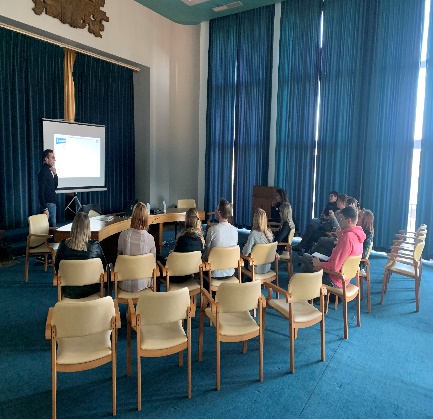 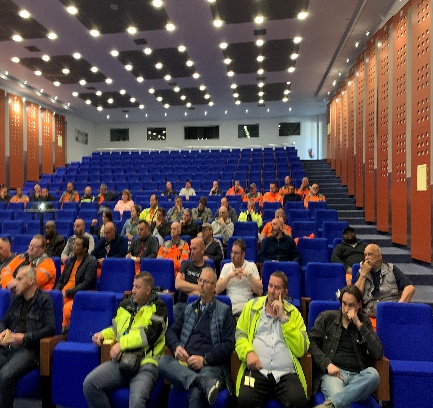 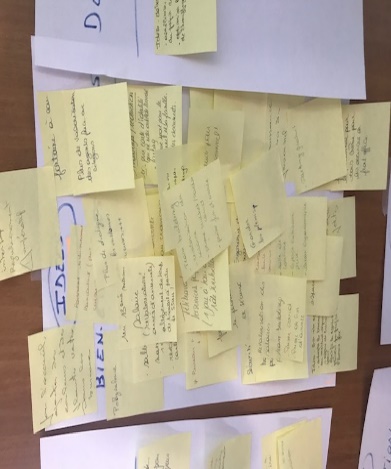 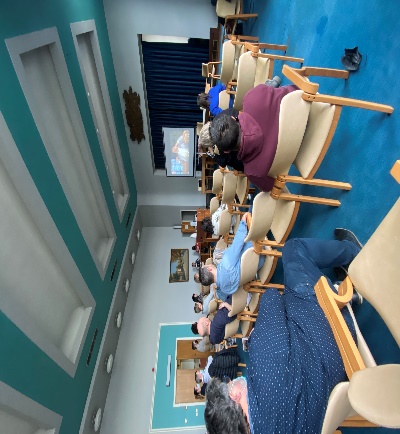 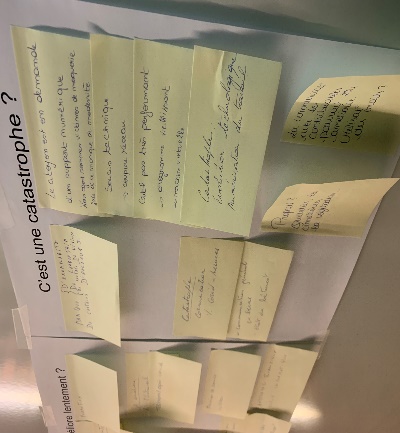 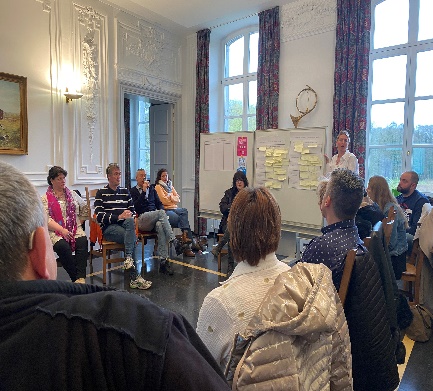 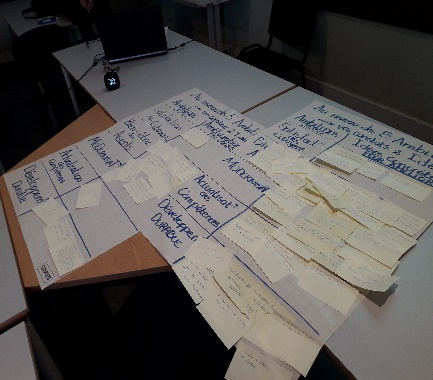 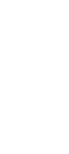 Ambassadeurs - Quelques images
[Speaker Notes: Template classique avec du contenu texte (utilisez la police ARIAL) – Titre en MAJ]
Quelques chiffres
Ambassadeurs - Quelques chiffres
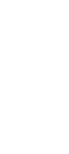 [Speaker Notes: Template classique avec du contenu texte (utilisez la police ARIAL) – Titre en MAJ]
Réflexion méthodologique
Ambassadeurs – Réflexion méthodologique
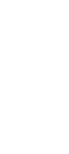 [Speaker Notes: Template classique avec du contenu texte (utilisez la police ARIAL) – Titre en MAJ]
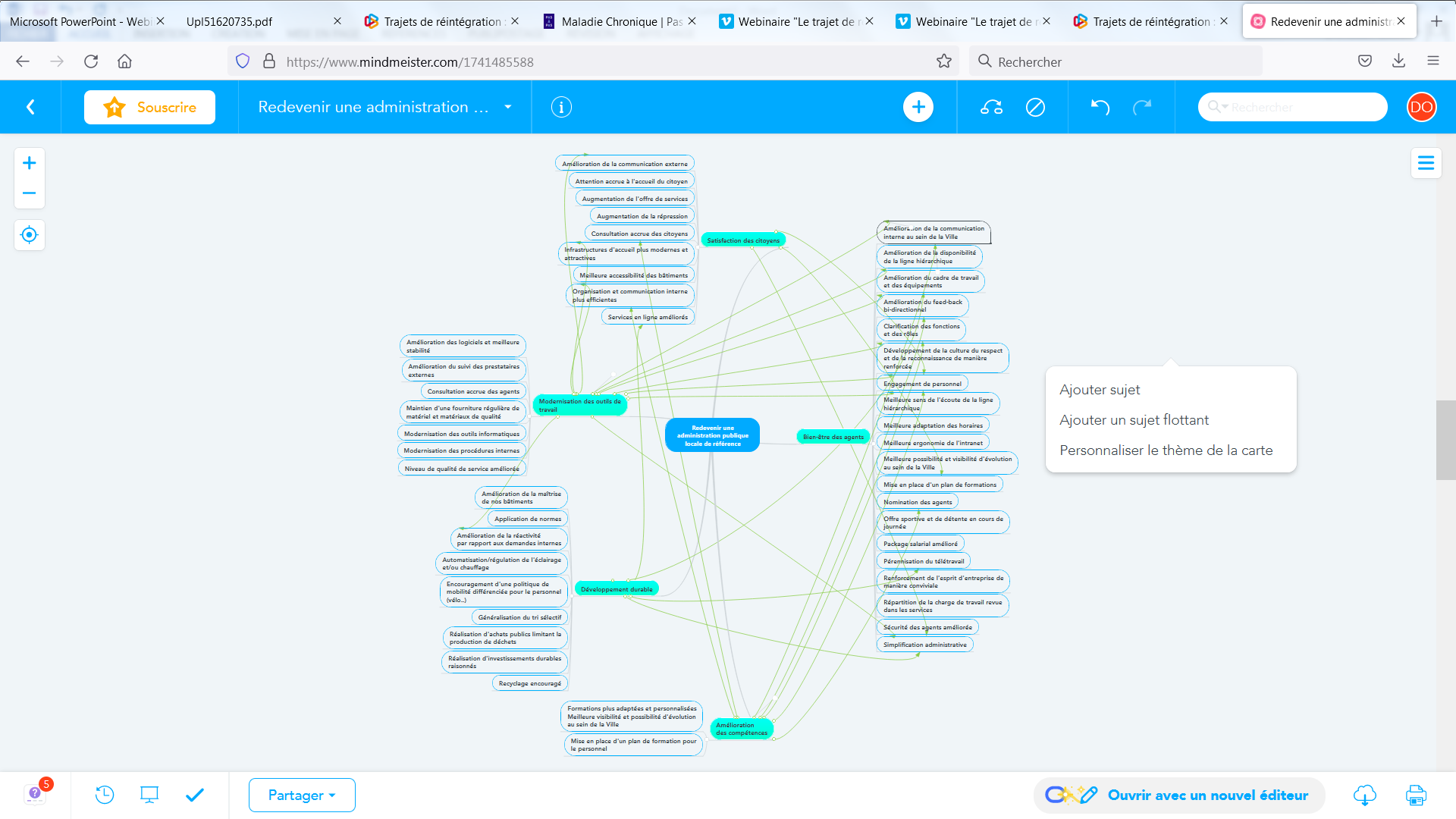 Ambassadeurs – Des idées…et puis?
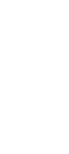 [Speaker Notes: Template classique avec du contenu texte (utilisez la police ARIAL) – Titre en MAJ]
Des idées..et puis?
Ambassadeurs – Réflexion méthodologique
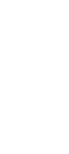 [Speaker Notes: Template classique avec du contenu texte (utilisez la police ARIAL) – Titre en MAJ]
Ambassadeurs – Des idées..et puis?
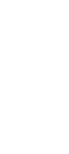 [Speaker Notes: Template classique avec du contenu texte (utilisez la police ARIAL) – Titre en MAJ]
Ambassadeurs - Des idées..et puis?
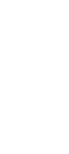 [Speaker Notes: Template classique avec du contenu texte (utilisez la police ARIAL) – Titre en MAJ]
Ambassadeurs - Des idées..et puis?
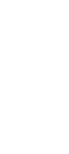 [Speaker Notes: Template classique avec du contenu texte (utilisez la police ARIAL) – Titre en MAJ]
Ambassadeurs - Suivi
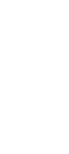 [Speaker Notes: Template classique avec du contenu texte (utilisez la police ARIAL) – Titre en MAJ]
Ambassadeurs - Des idées..et puis?
i
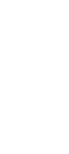 [Speaker Notes: Template classique avec du contenu texte (utilisez la police ARIAL) – Titre en MAJ]
SITE WEB : DEMO
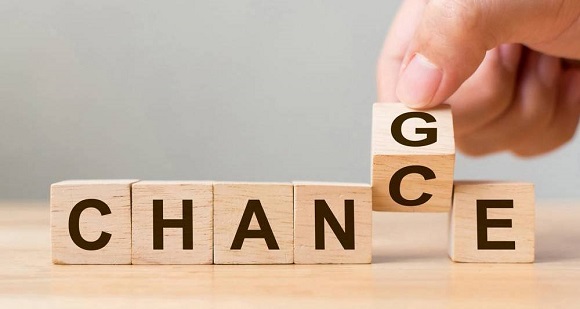 MERCI
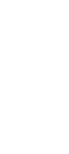 [Speaker Notes: Photo pleine page si possible]